Programa de educação continuada
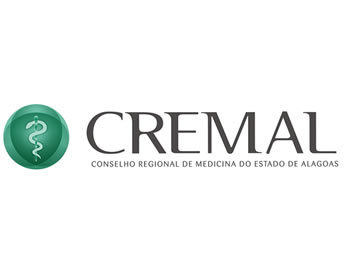 Antibióticos na gestação
José Maria Cavalcanti Constant
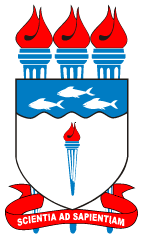 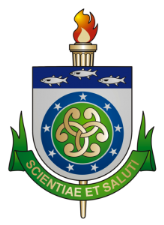 UFAL
Uncisal
Gestante
“Mulher grávida não devia tomar nem água da CASAL” (Companhia de Água e Saneamento de Alagoas)

Manoel Calheiros – Prof. de Obstetrícia da UFAL
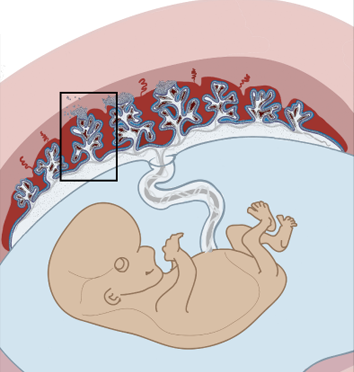 Gestante
A barreira pode ser transposta
Antimicrobianos lipossolúveis de baixo peso molecular atravessam-na
A travessia é mais fácil no 3º trimestre (maior superfície placentária e menor espessura dos tecidos entre os capilares fetais e maternos)
Antibióticos de alto peso molecular (MACROLÍDIOS) não conseguem atravessá-la
Antibóticos com alta taxa de ligação às proteínas plasmáticas (Oxacilina, Ertapenem) atravessam com dificuldade
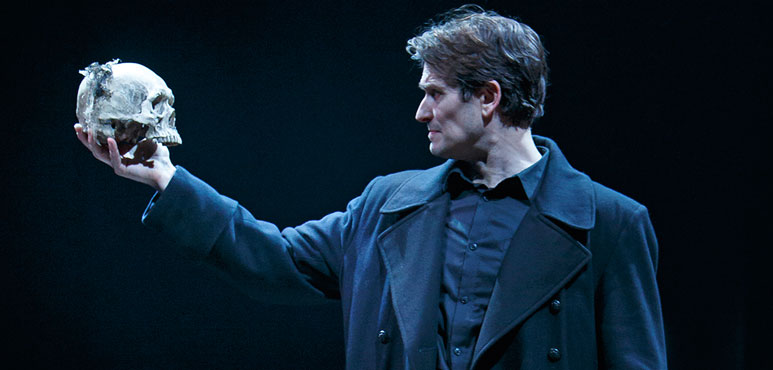 “To be or not to be, that is the question”
“Atravessar or not atravessar, that is the question”
Not atravessar
Segurança absoluta para o concepto
Excelente indicação se a infecção for apenas materna, sem prejuízo para o concepto
Indicação precária se a bactéria infectante tiver capacidade de atingir o concepto (Treponema pallidum, por exemplo)
Macrolídios, um dos poucos “não atravessadores”: bacteriostáticos, espectro antimicrobiano estreito, ausência quase total no trato urinário.  Inúteis na gestação?
Espiramicina (Macrolídio) – altíssima concentração no tecido placentário e excelente ação sobre o Toxoplasma gondii
“Não existe antibiótico bom, ou ruim. Existe antibiótico bem, ou mal indicado” – Prof. Hélvio Auto
Quer atravessar, atravesse. 
Mas não atrapalhe
QUINOLONA - detalhe
Norfloxacino
 30 a 40 % absorvida
Níveis hemáticos transitórios
Concentração maciça no tecido renal
OUTROS
Metronidazol – não há relatos de teratogênese
Albendazol e Tiabendazol – possíveis danos fetais
Rifampicina : fenda palatina e espinha bífida. Discutível redução de membros (em animais). Hipoprotrombinemia em fetos humanos
Isoniazida: potencial neurotoxicidade fetal (interferência com metabolismo da Piridoxina). Se precisar usar, ministrar 50 mg diárias de Vit B6 à gestante 
Pirazinamida e Etambutol: não há relatos de teratogênese
Cetoconazol e Fluconazol: teratogênicos
Infecção urinária na gestação
SUGESTÕES PARA O TRATAMENTO
Infecção urinária em gestanteTratamento
Nitrofurantoína (Macrodantina) – 100mg de 6/6h
Cefalexina – 500 mg de 6/6h
Amoxicilina - 500mg de 8/8h
Amoxicilina + Clavulanato K - 500mg de 8/8h
Ampicilina + Sulbactam – 500 mg 6/6 h 
  (Grupo C - FDA)
Axetil-Cefuroxime  - 500 mg 12/12 h
   (gestante rica, ou melhor, de classe média)
 Norfloxacino (porém, me falta a coragem)
Bacteriúria assintomática
Deve ser tratada – possibilidade de complicação 
Tratamento obrigatório em gestantes
Responsável por parto prematuro
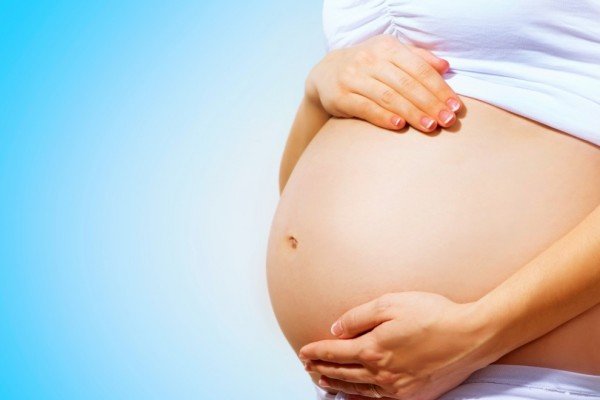 Lactentes
JMCC
LACTENTES
Concentração de drogas no leite materno depende de:

Grande concentração (livre) no plasma materno

pH do antibiótico 

            Básico (Eritromicina = maior concentração no leite)
           Ácido (Penicilinas, Cefalosporinas = menor concentração)

Taxa de ligação do antibiótico às proteínas plasmáticas
Alta (Oxacilina, Ertapenem)= menor concentração
JMCC
Drogas e Leite Materno: Classificação
Grupo I   –   não passam para o leite
Grupo II  –   passam mas não afetam o lactente*
Grupo III –  passam e podem afetar o lactente**
Grupo IV –  passagem pouco conhecida


                 Usadas em doses terapêuticas
*

* *
JMCC
DROGAS E SEUS GRUPOS
Penicilinas,  Cefalosporinas,  Carbapenemas,  Monobactâmicos e Glicopeptídios   (pH ácido)
         Grupo II – baixa concentração no leite

Macrolídios  (Ph básico)
        Grupo II – alta concentração, porém, com toxicidade mínima

Tetraciclinas – altas concentração e Quelação (não absorção pelo RN)
        Grupo II

Aminoglicosídios    Altas concentrações
      		           Não absorção = não lesão do VIII par craniano
                                        Porém, ação sobre a microbiota do lactente

Quinolonas – concentrações elevadas – artropatias
       Grupos III e IV
JMCC
Grupos III e IV